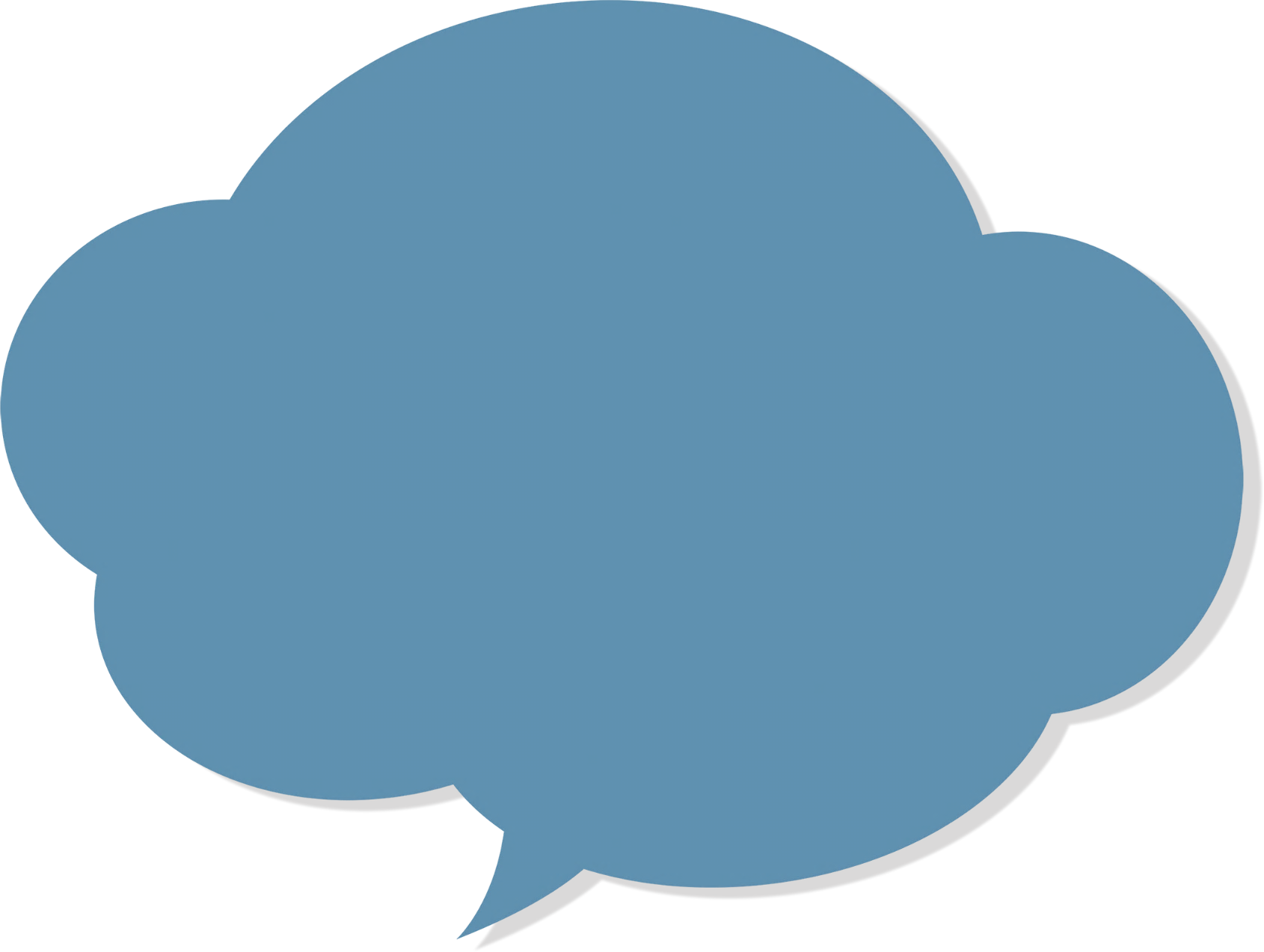 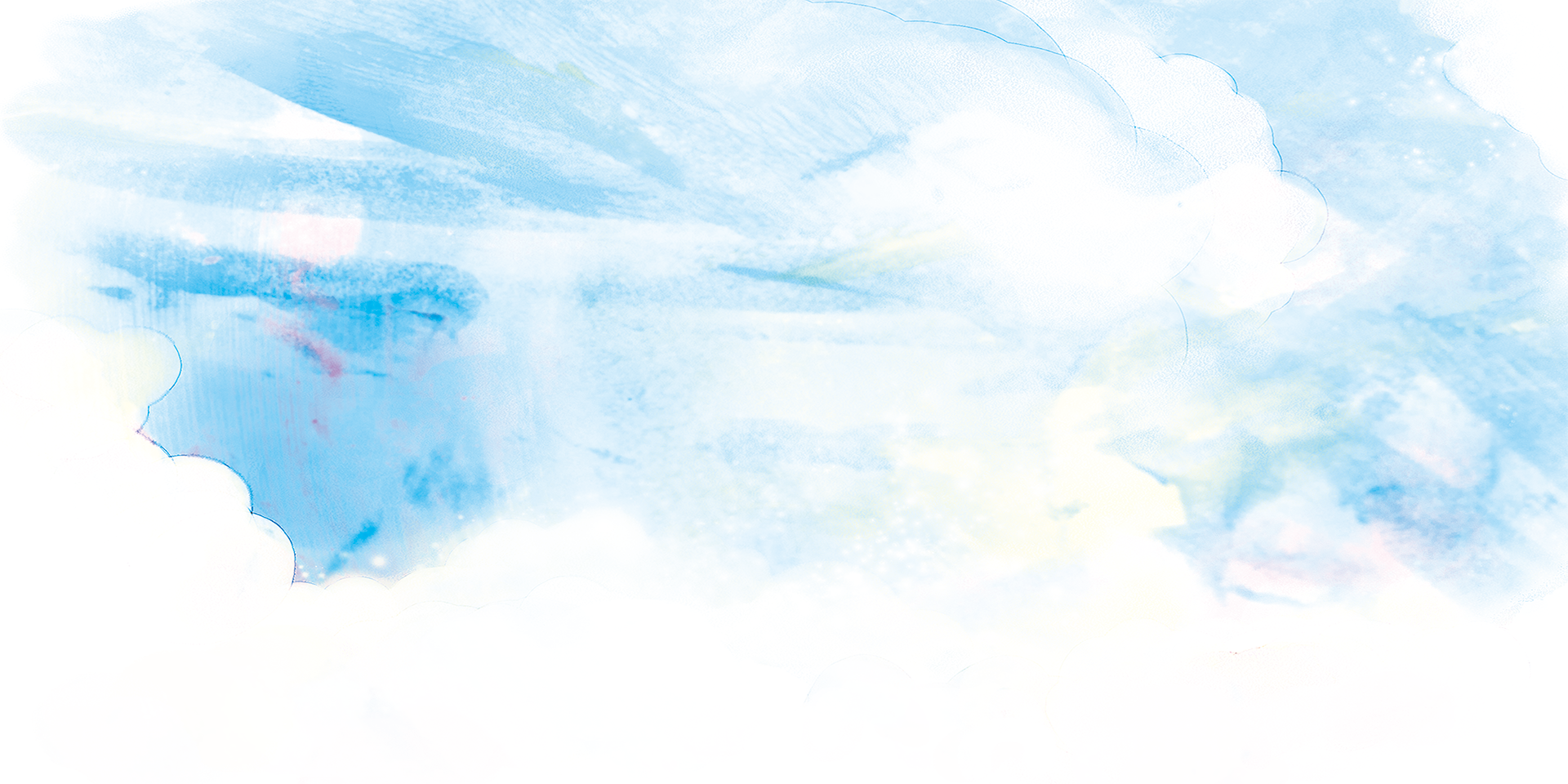 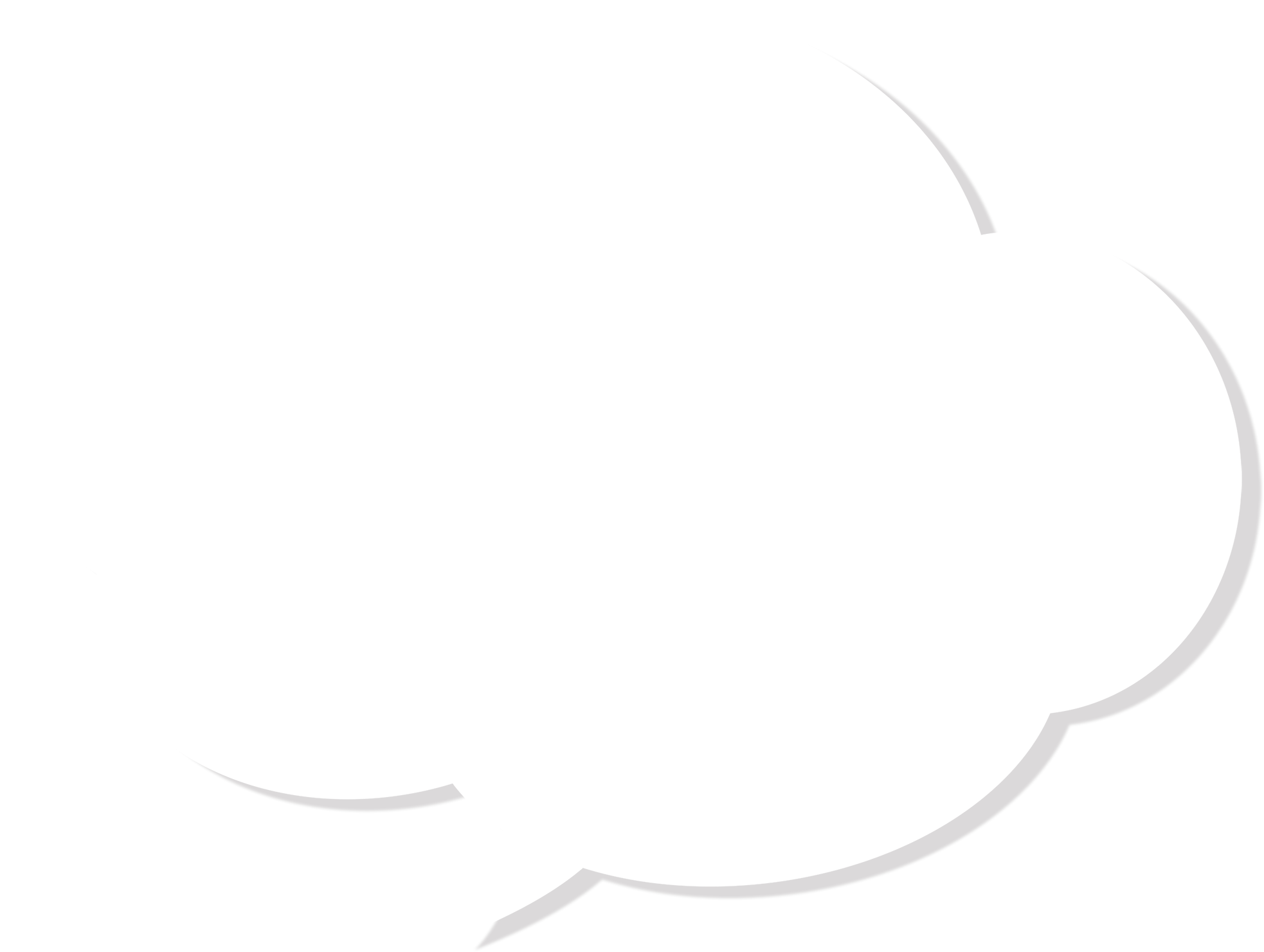 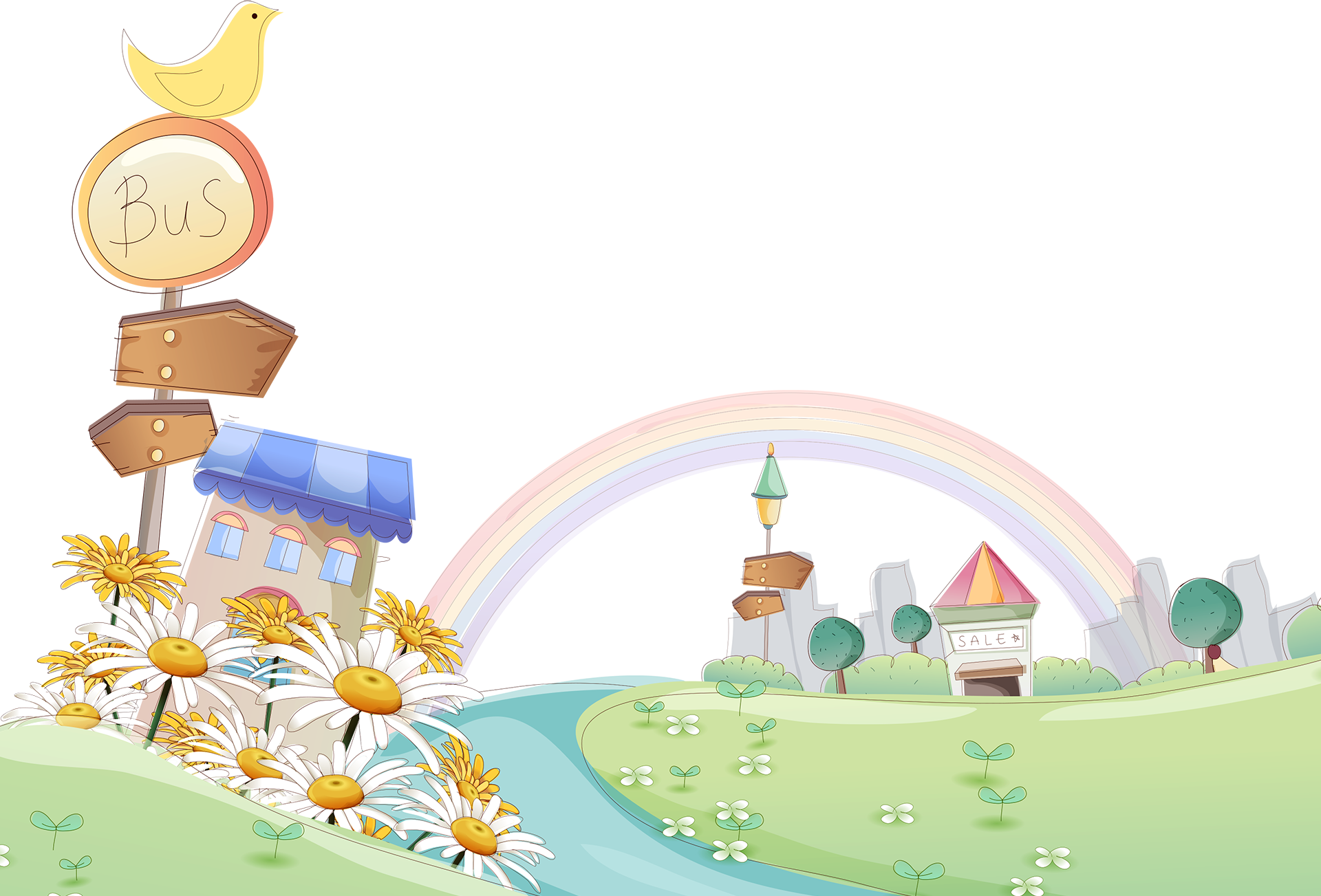 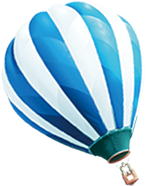 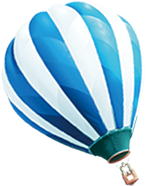 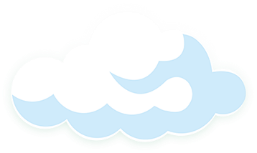 TOÁN
LUYỆN TẬP
LUYỆN TẬP
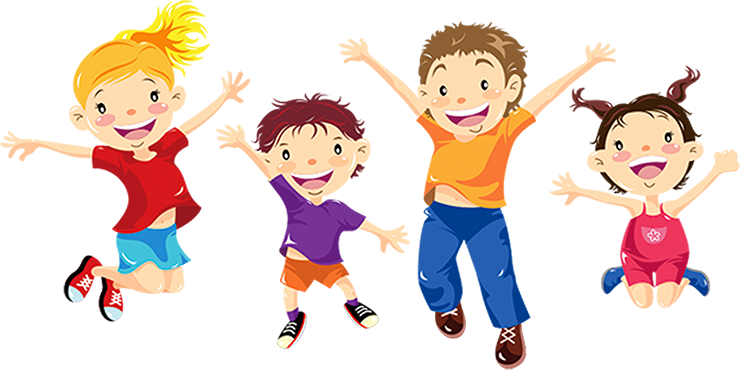 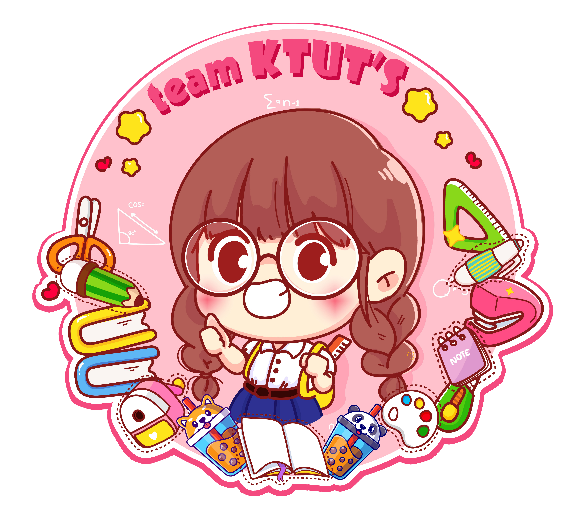 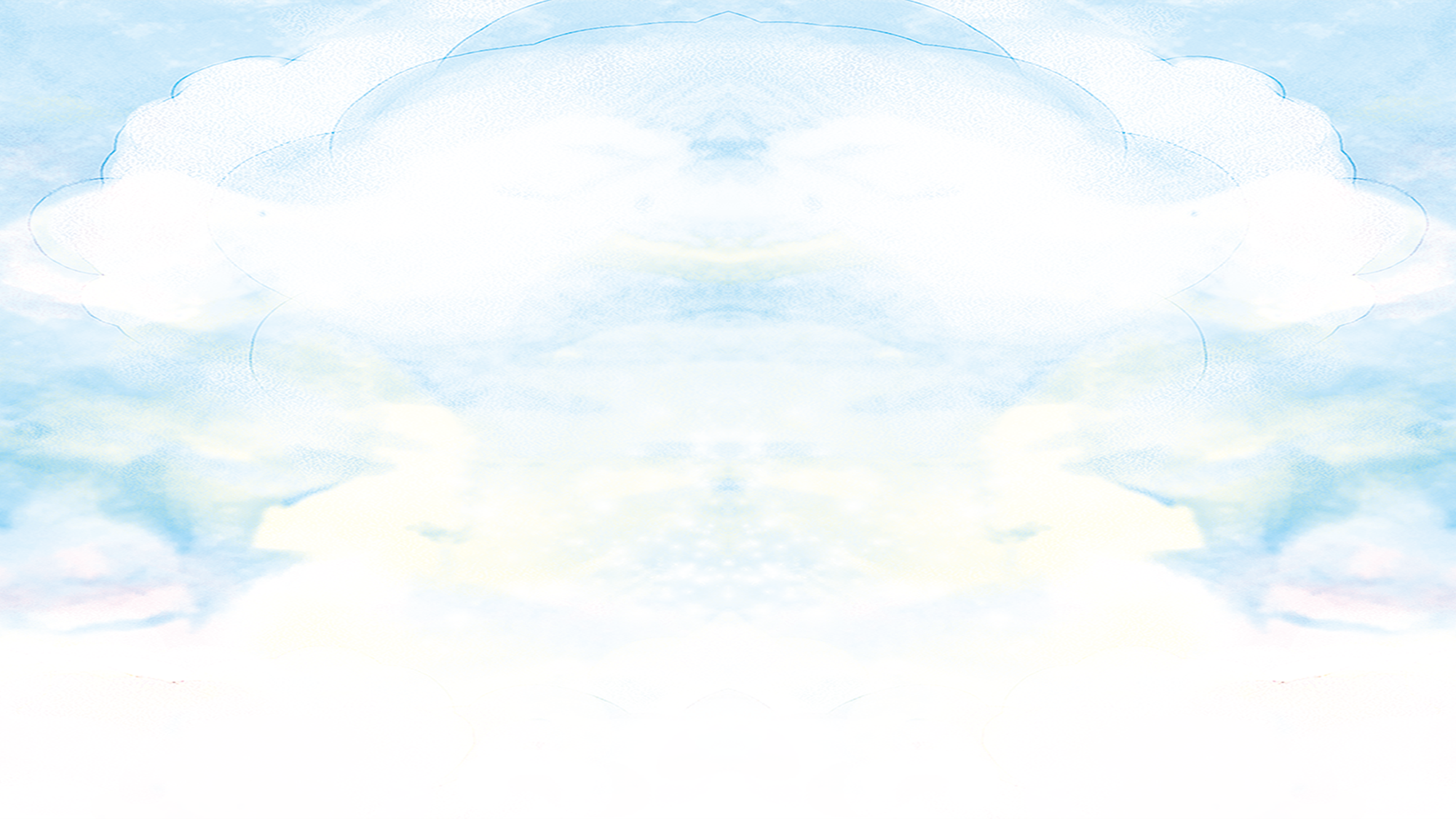 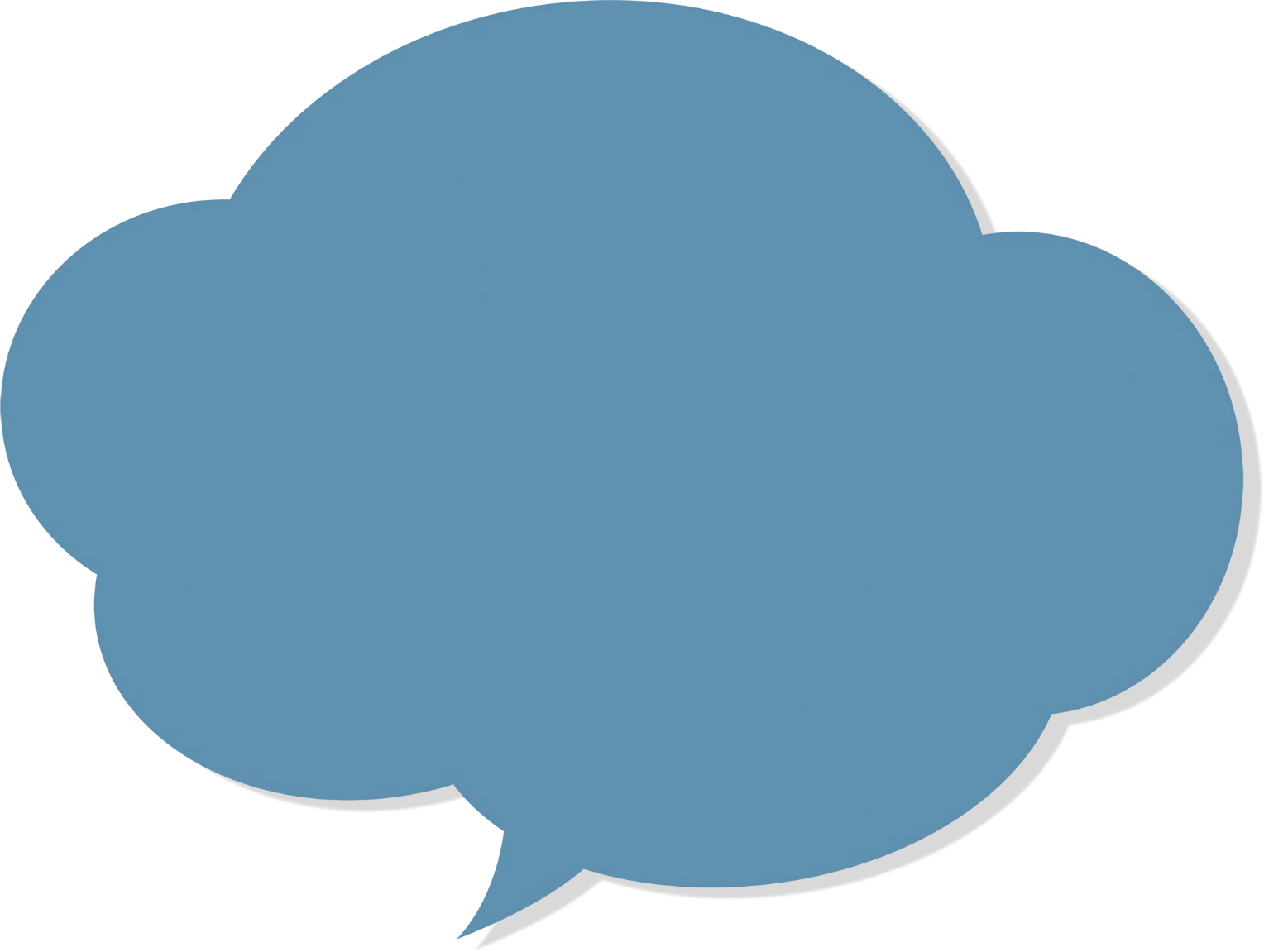 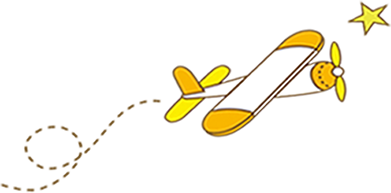 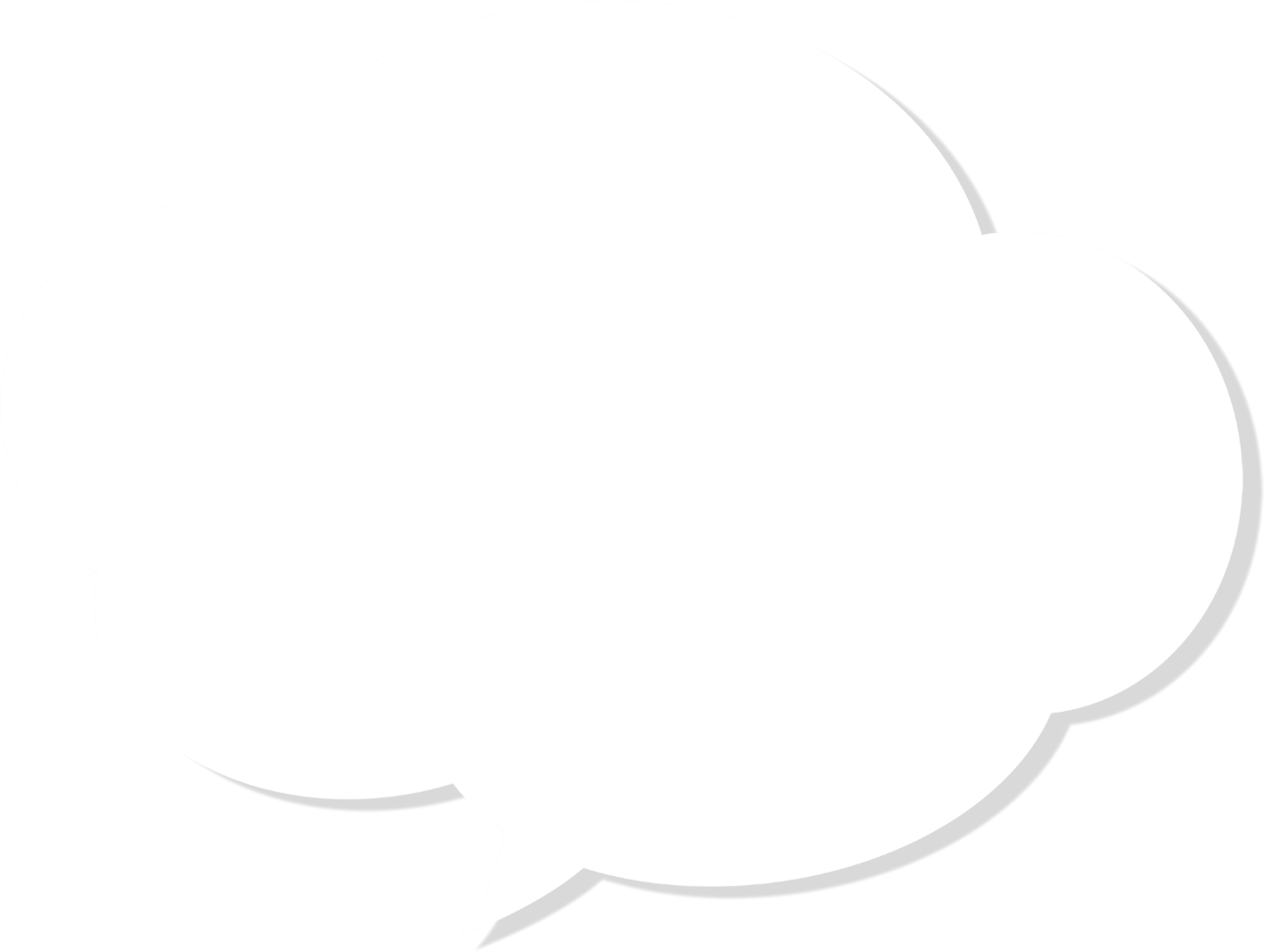 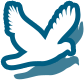 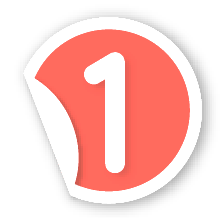 KHỞI ĐỘNG
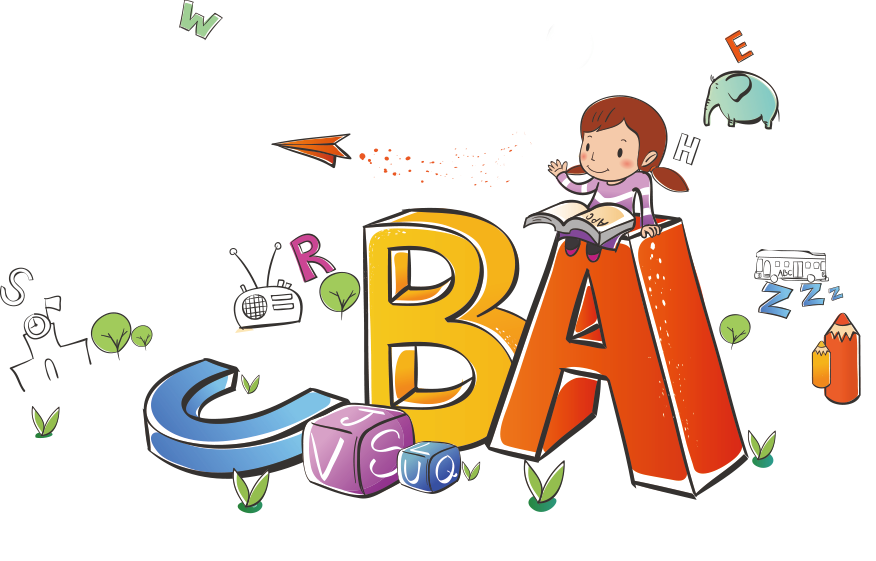 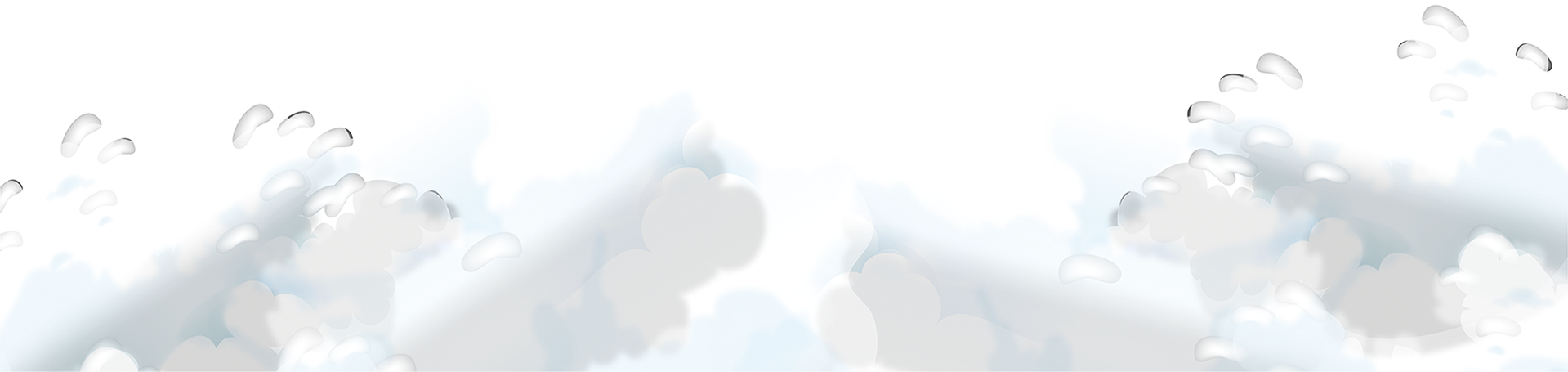 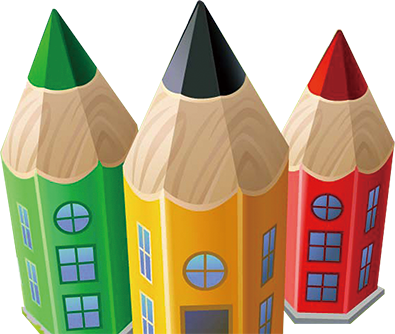 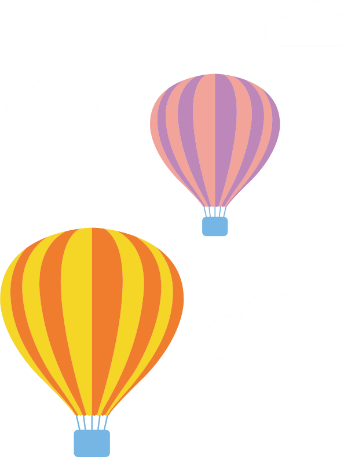 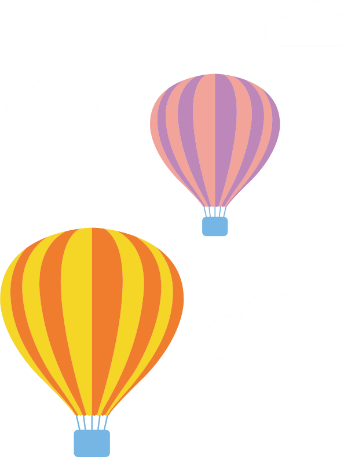 32 468 : 26
65 130 : 65
65130
65
26
32 468
06 4
001
1002
1248
126
13
130
228
20
000
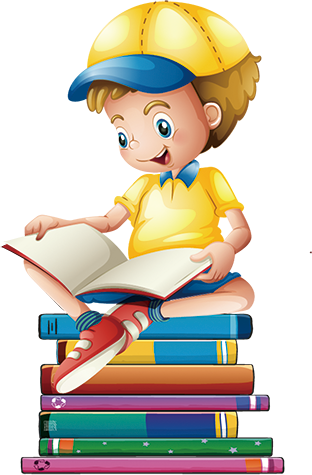 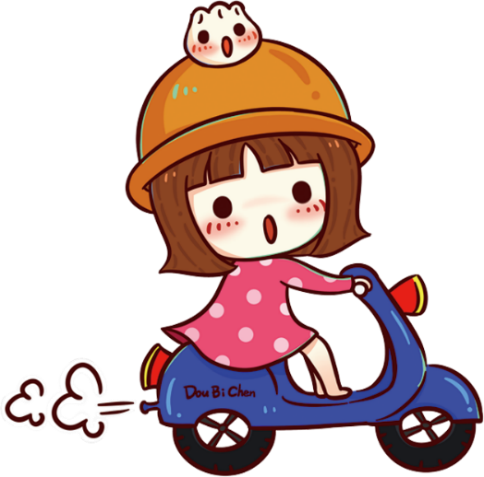 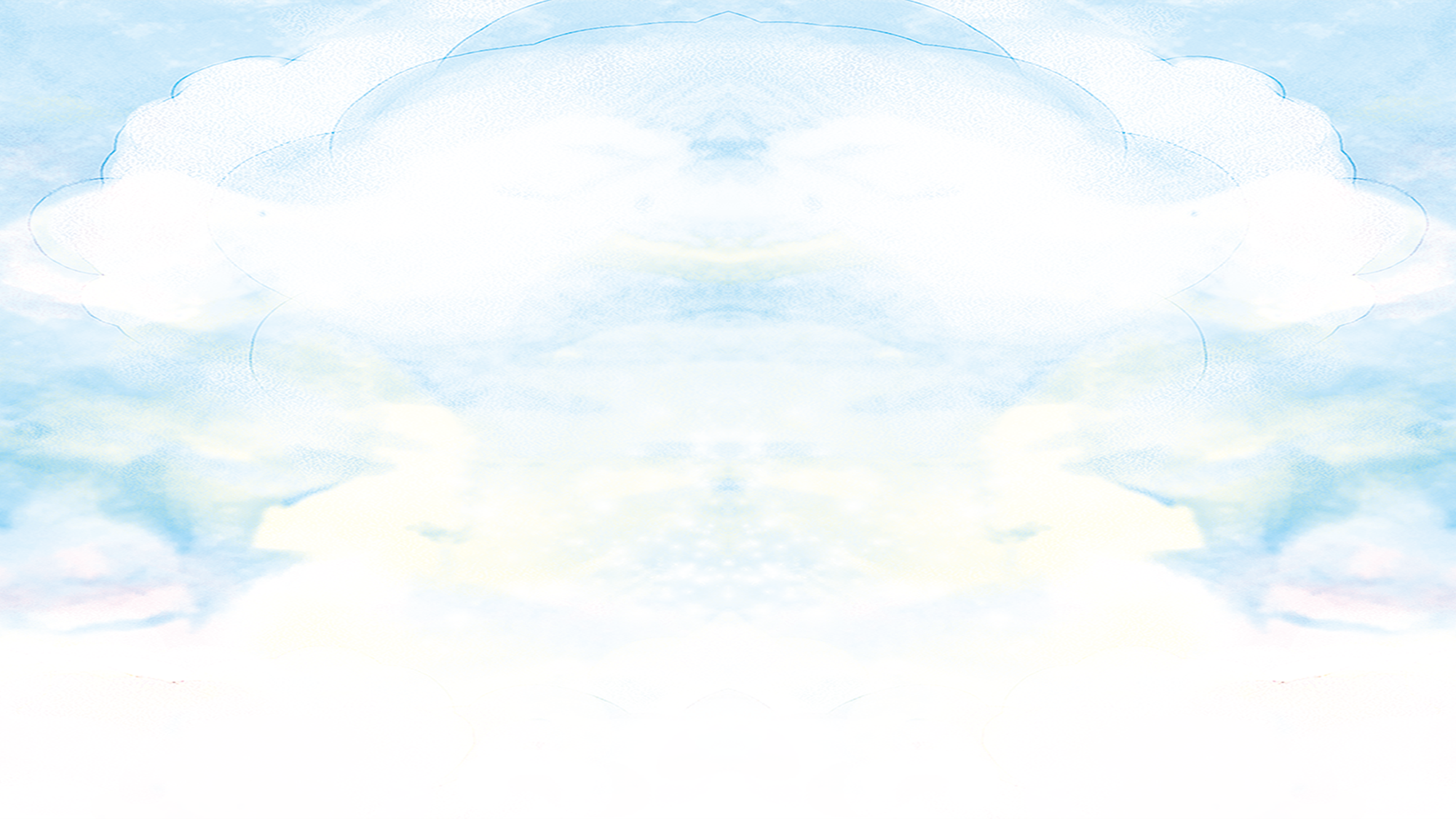 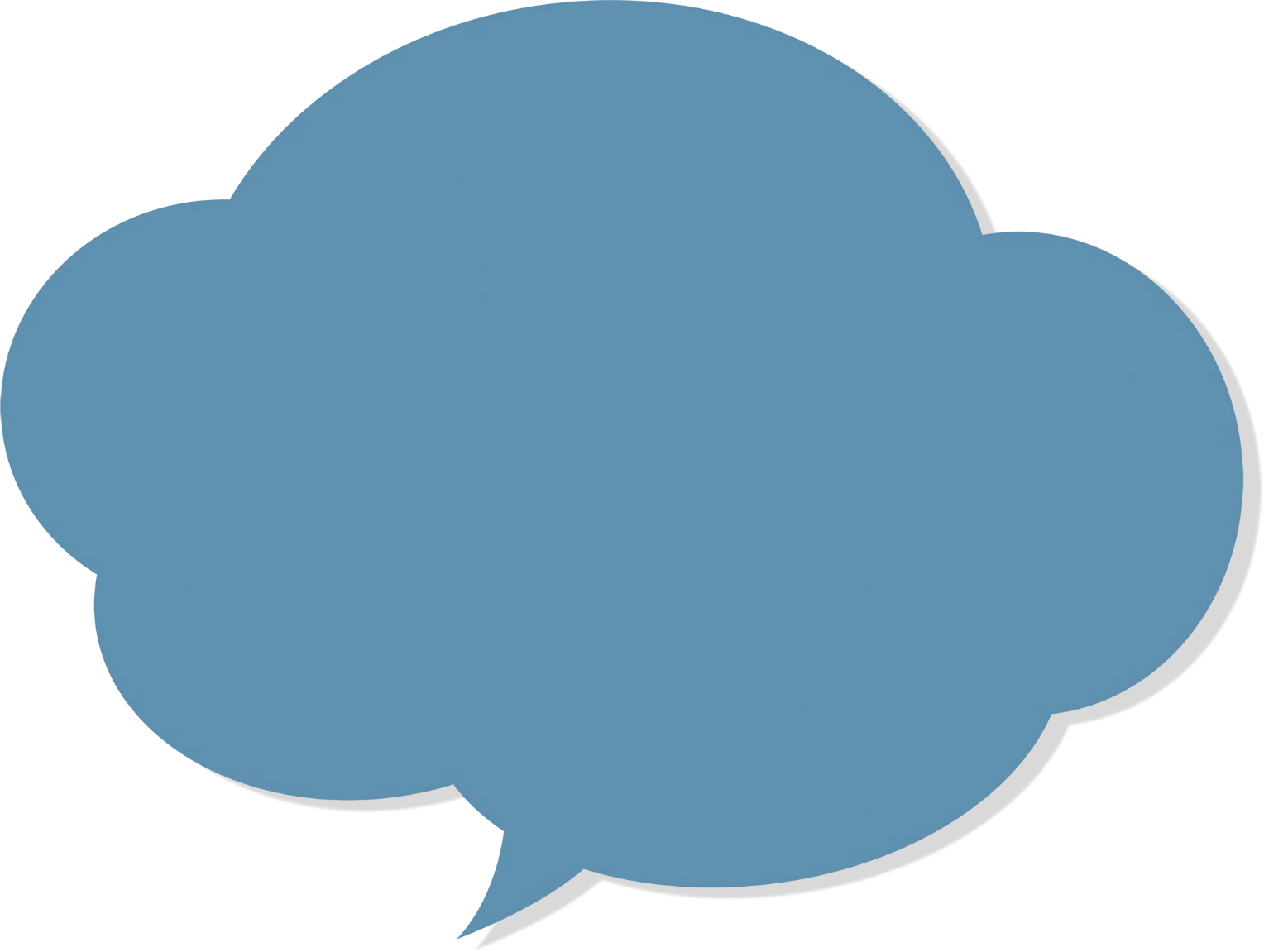 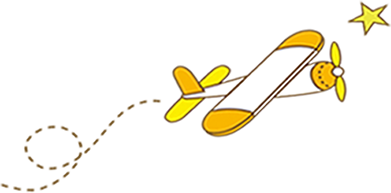 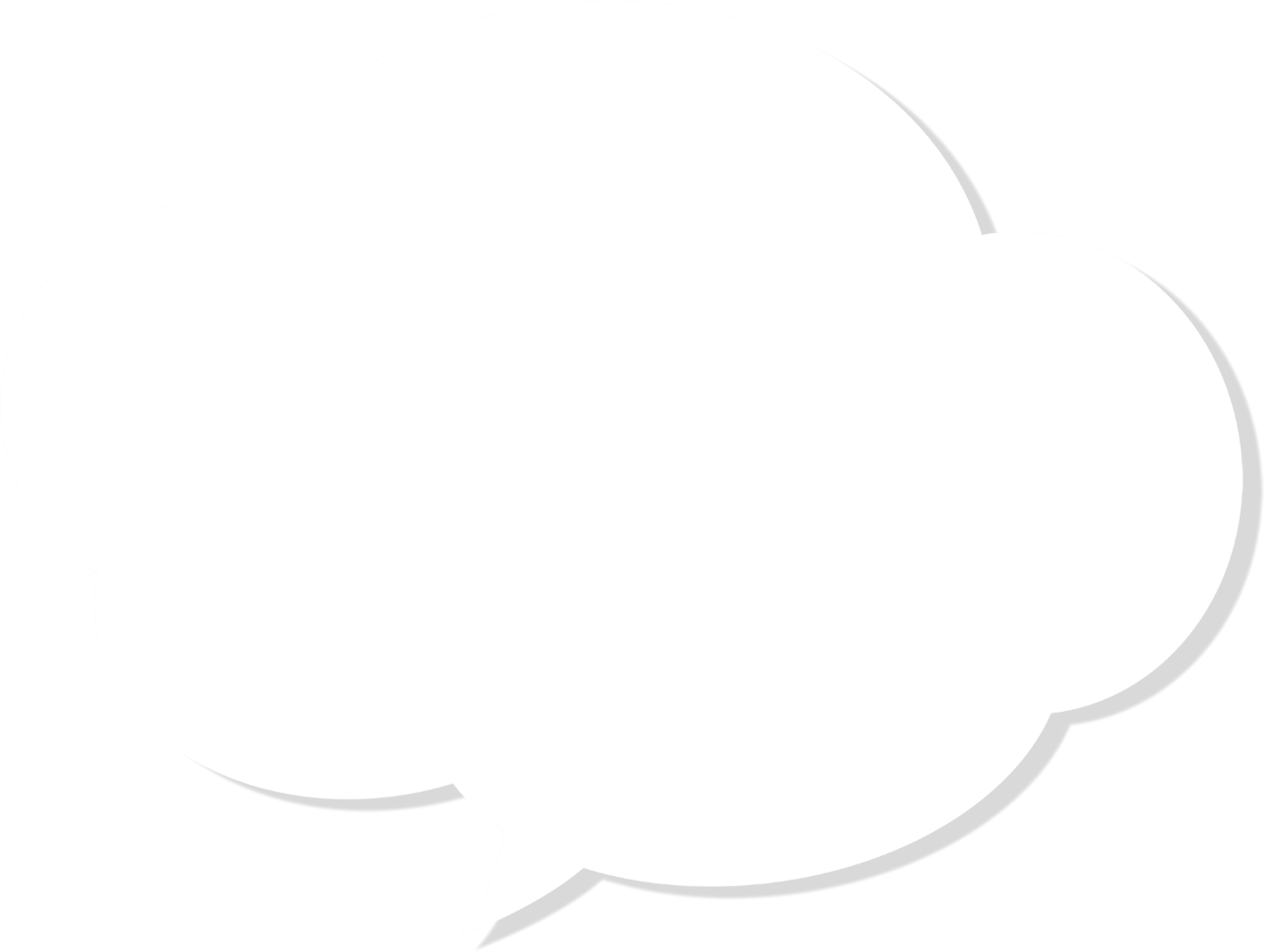 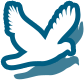 Luyện tập
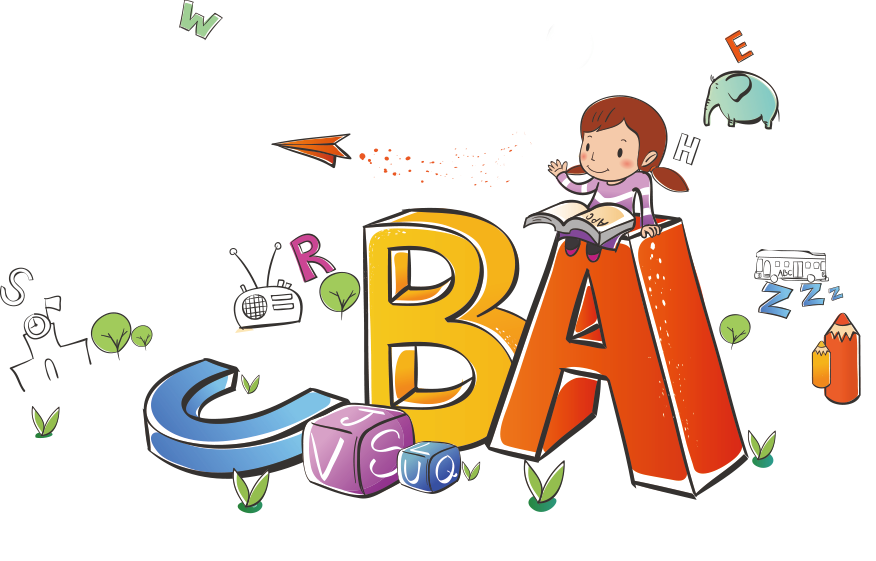 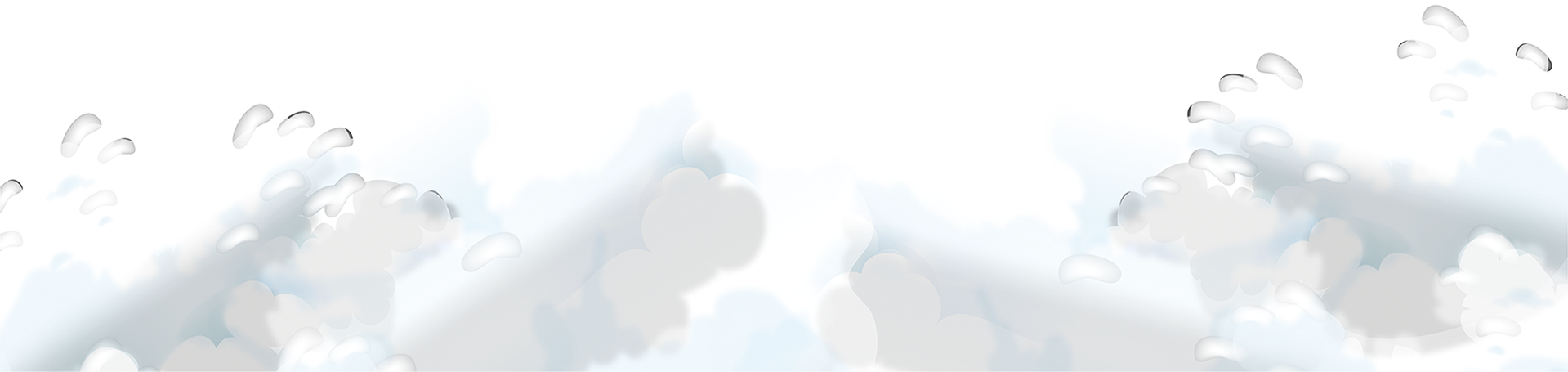 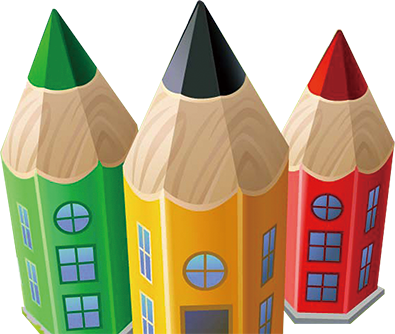 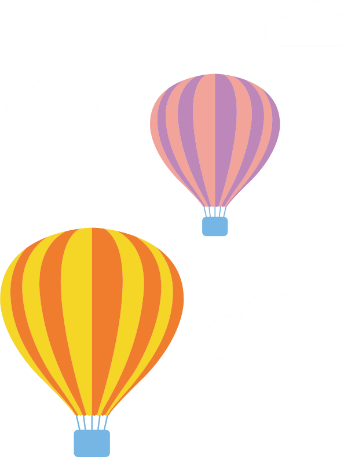 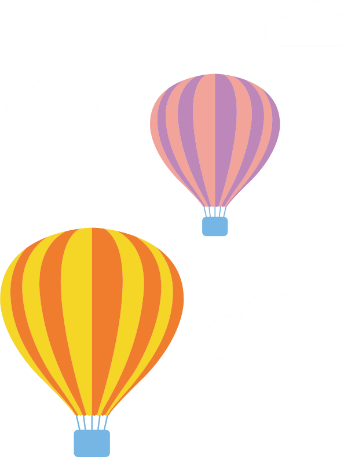 Bài 1: Đặt tính rồi tính
a.  4725 : 15                   4674 : 82                    4935: 44
15
4725
4935
44
82
4674
315
022
053
112
574
57
075
095
00
00
07
b.  35136  :  18
18408  :  52
17826 : 48
18
35136
52
48
17826
18408
171
1952
354
342
280
371
093
066
208
036
00
18
00
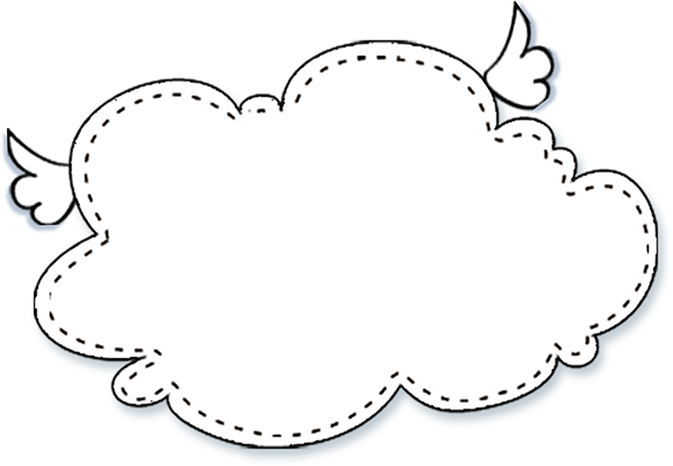 Khi đặt tính cần lưu ý điều gì?
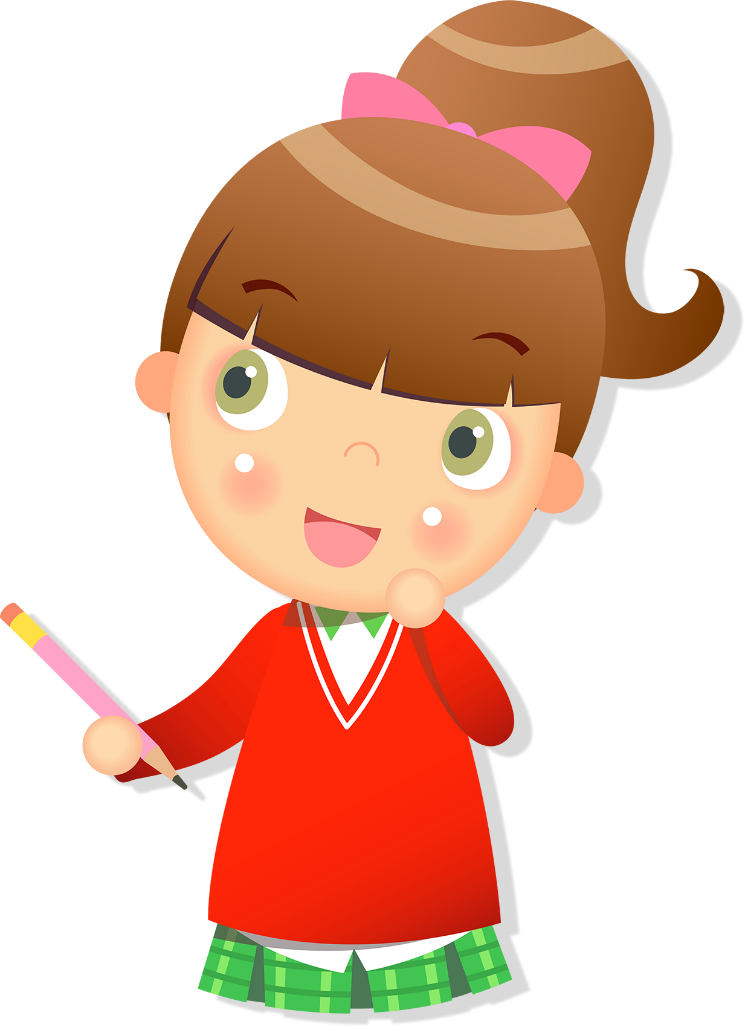 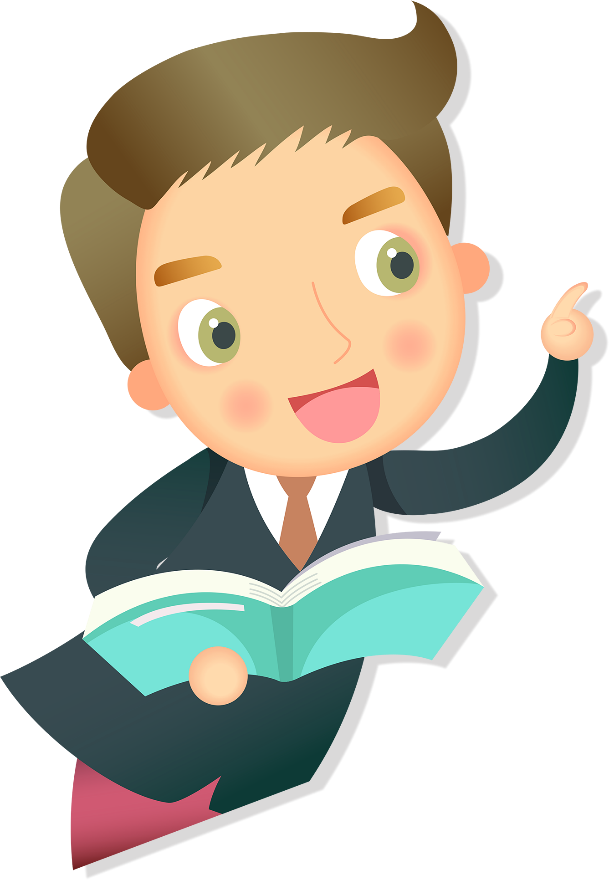 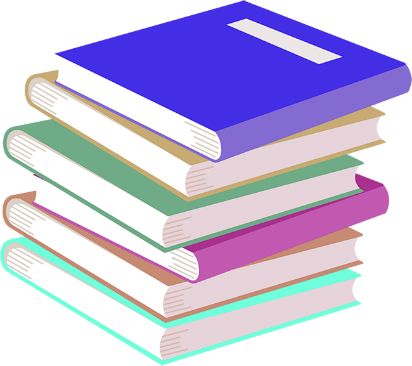 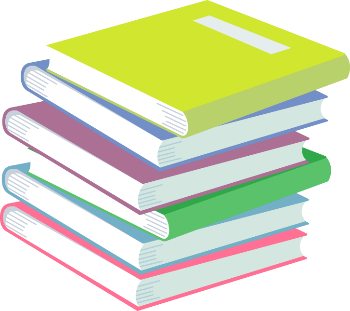 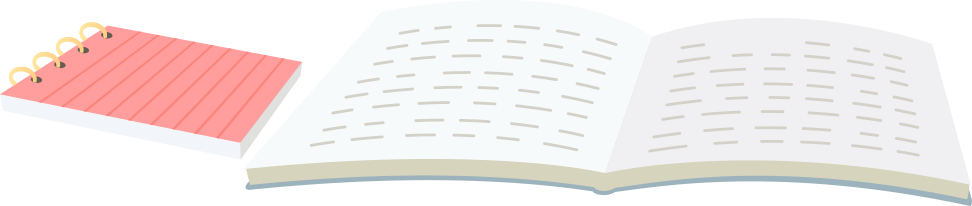 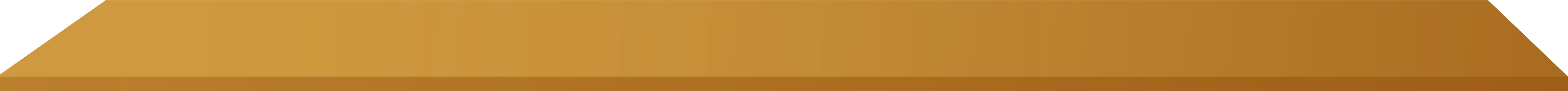 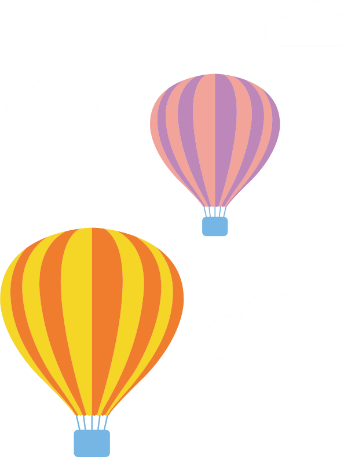 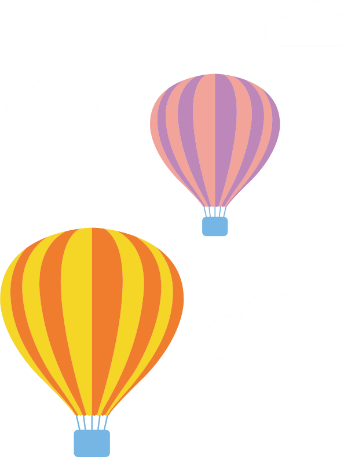 - Đối với phép chia có dư thì số dư luôn nhỏ hơn số chia.
- Mỗi lần chia thì số dư cũng luôn nhỏ hơn số chia.
- Khi thực hiện phép chia ta làm theo hai bước:
. Bước 1: Đặt tính.
. Bước 2: Tính từ trái sang phải. Mỗi lần chia đều tính theo ba bước: chia, nhân, trừ nhẩm.
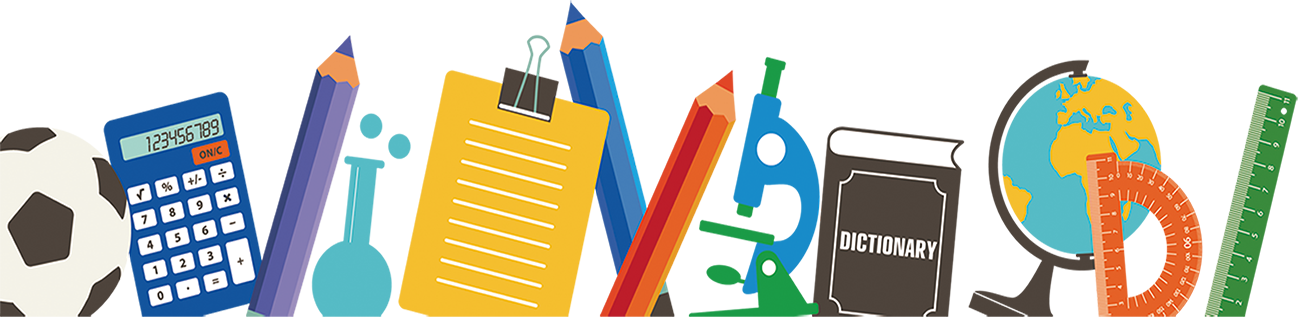 Bài 2: Có 25 viên gạch hoa thì lát được 1m2  nền nhà .Hỏi nếu dùng hết 1050 viên gạch loại đó thì lát được bao nhiêu mét vuông nền nhà ?
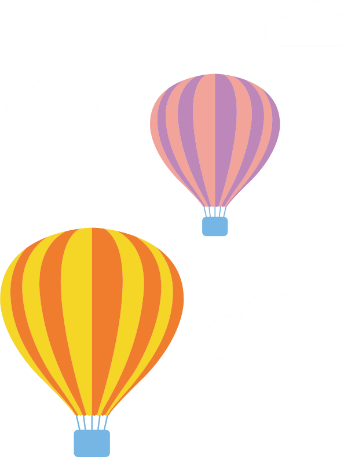 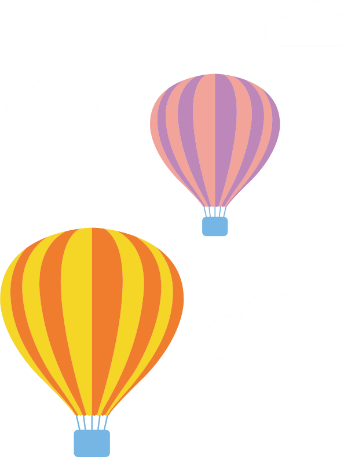 Tóm tắt:
Bài giải :
25 viên gạch    : 1m2
1050 viên gạch: …m2?
Số mét vuông nền nhà lát được là:
                1050 : 25 = 42 (m2)
                               Đáp số: 42 m2
Bài 3: Một đội sản xuất có 25 người. Tháng 1 đội đó làm được 855 sản phẩm, tháng 2 làm được 920 sản phẩm, tháng 3 làm được 1350 sản phẩm. Hỏi trong cả ba tháng đó trung bình mỗi người của đội làm được bao nhiêu sản phẩm?
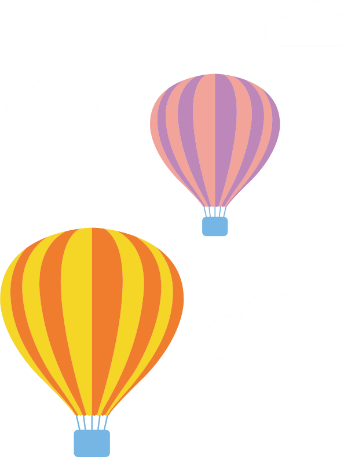 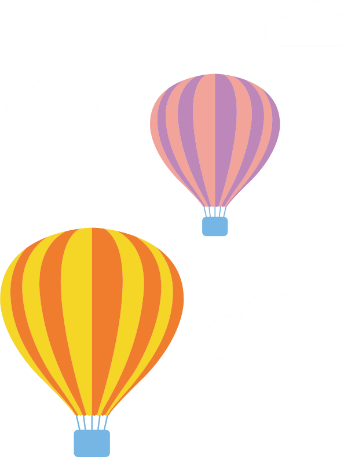 Các bước giải:+ Tính tổng số sản phẩm của đội làm trong 3 tháng.
                         + Tính số sản phẩm trung bình mỗi người làm
Bài giải
Tổng sản phẩm của đội làm trong 3 tháng là:
855 + 920 + 1350 = 3125 (sản phẩm)
Trung bình mỗi người làm được là:
3125 : 25 = 125 (sản phẩm)
 Đáp số: 125 sản phẩm
Bài giải
Trung bình mỗi người làm được là:  
(855 + 920 + 1350) : 25 = 125 (sản phẩm)
Đáp số: 125 sản phẩm
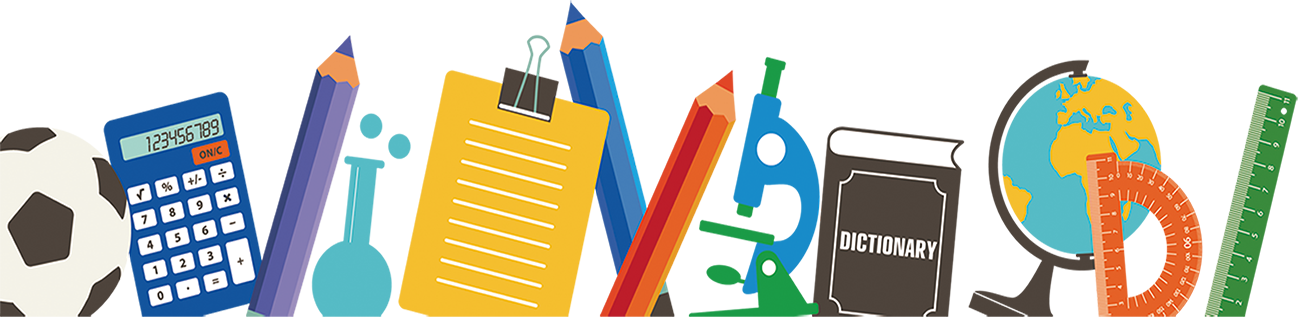 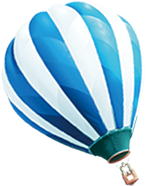 Bài 4: Sai ở đâu?
Phép tính đúng:
124345   67
12345   67
564
1714
564
184
95
95
285
285
17
17
12345   67
564
184
285
47
47
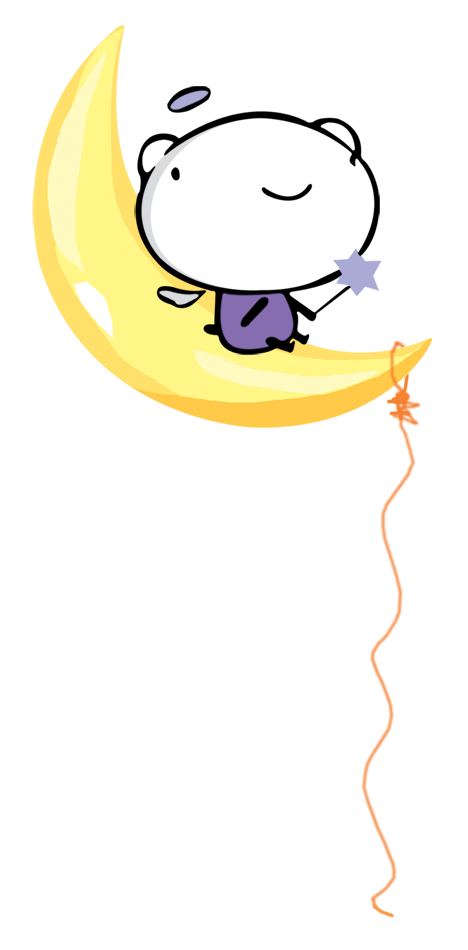 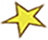 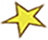 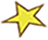 Dặn dò
Dặn dò
Hoàn thành bài tập
Chuẩn bị bài thương có chữ số 0
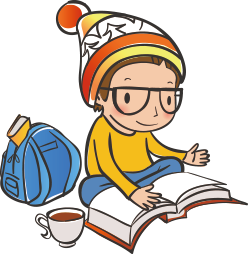 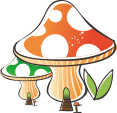 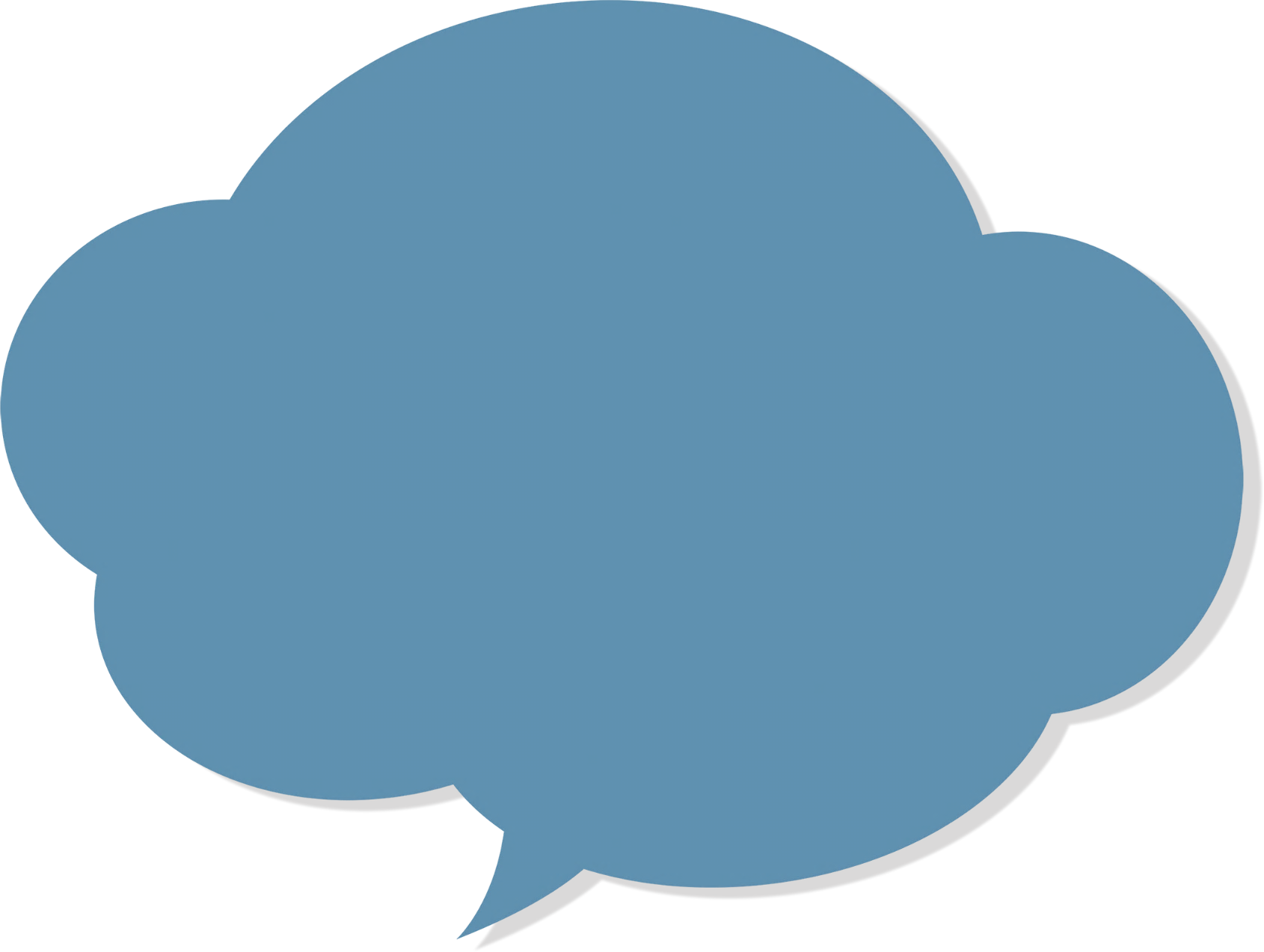 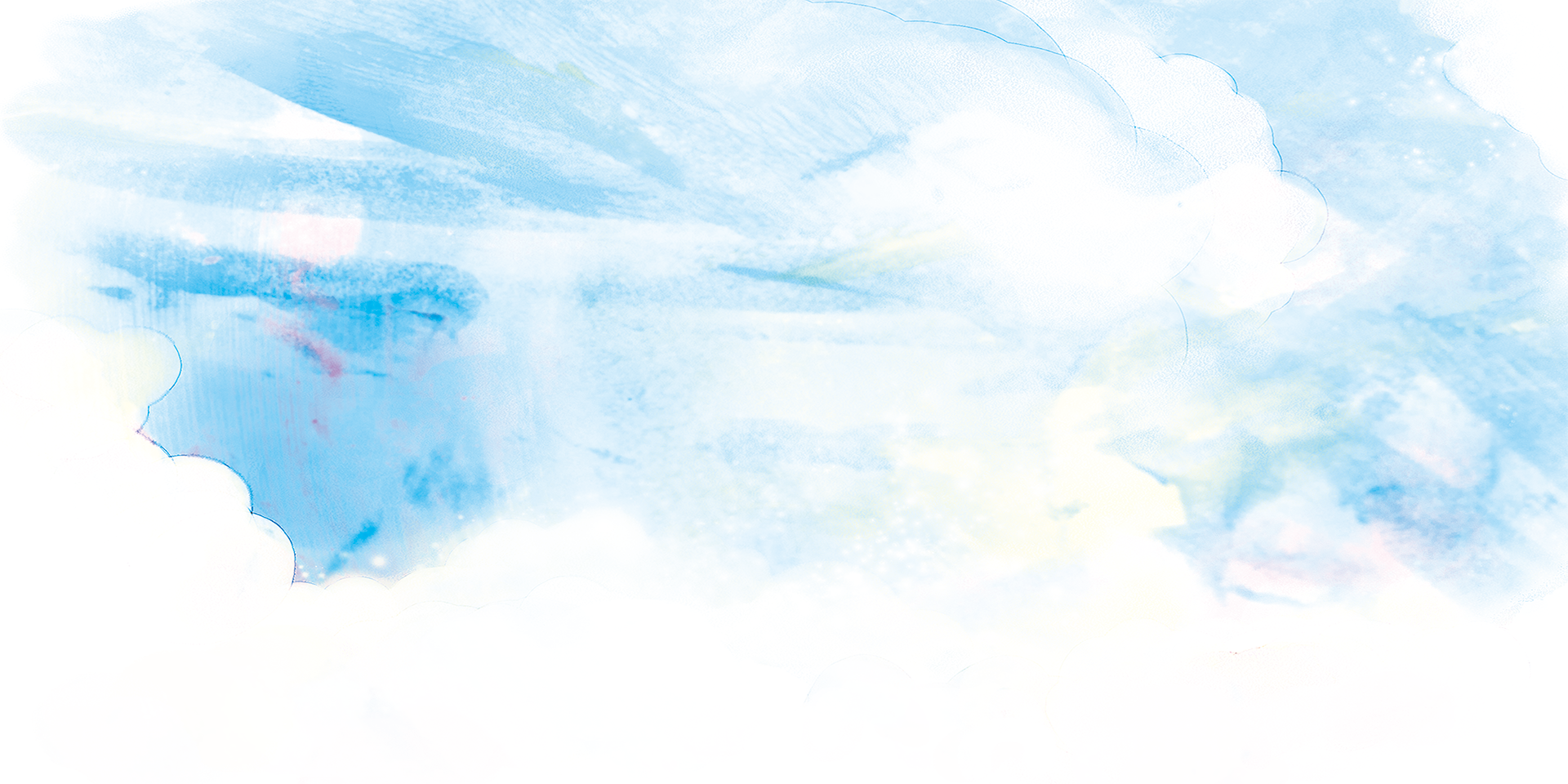 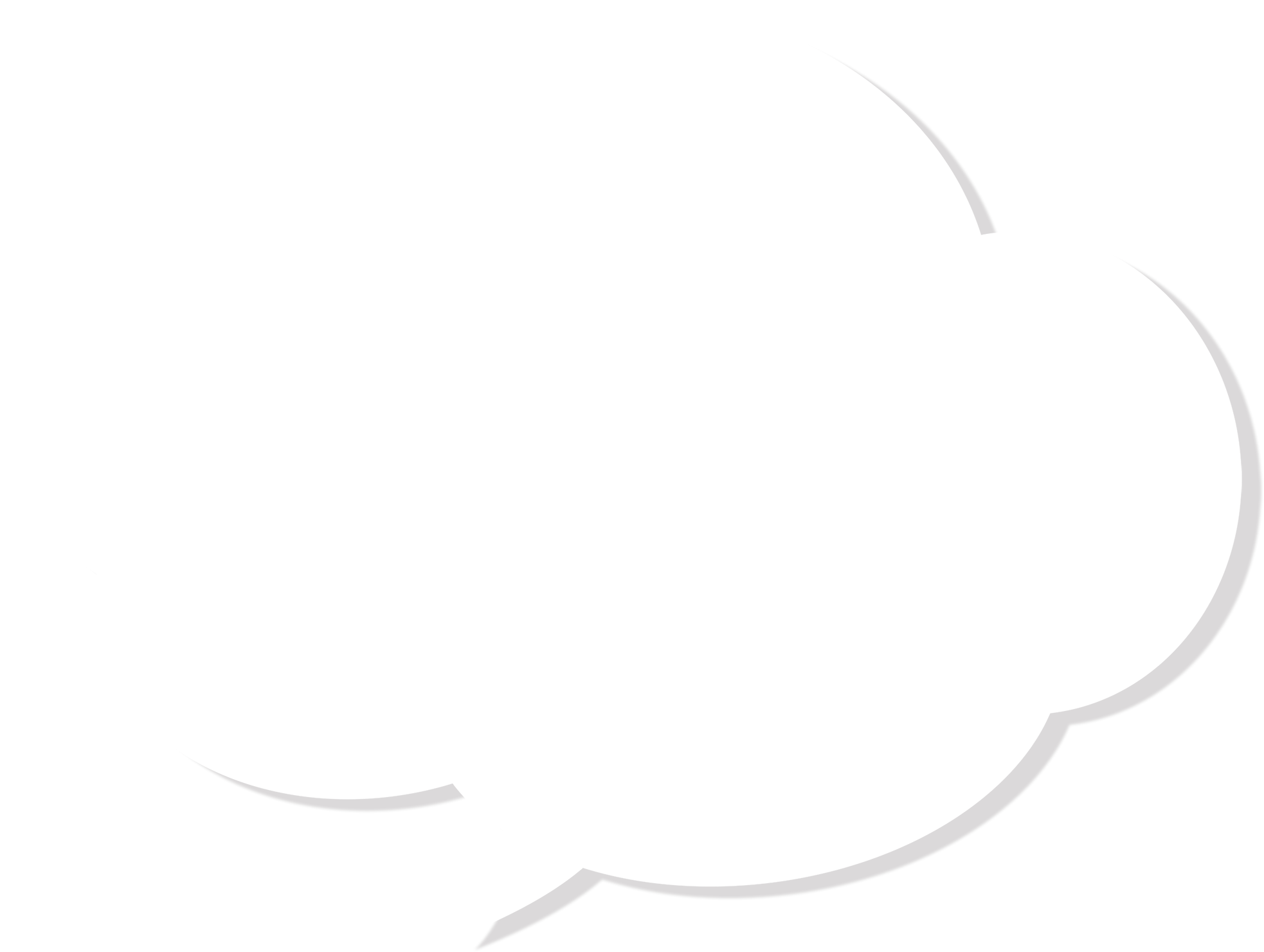 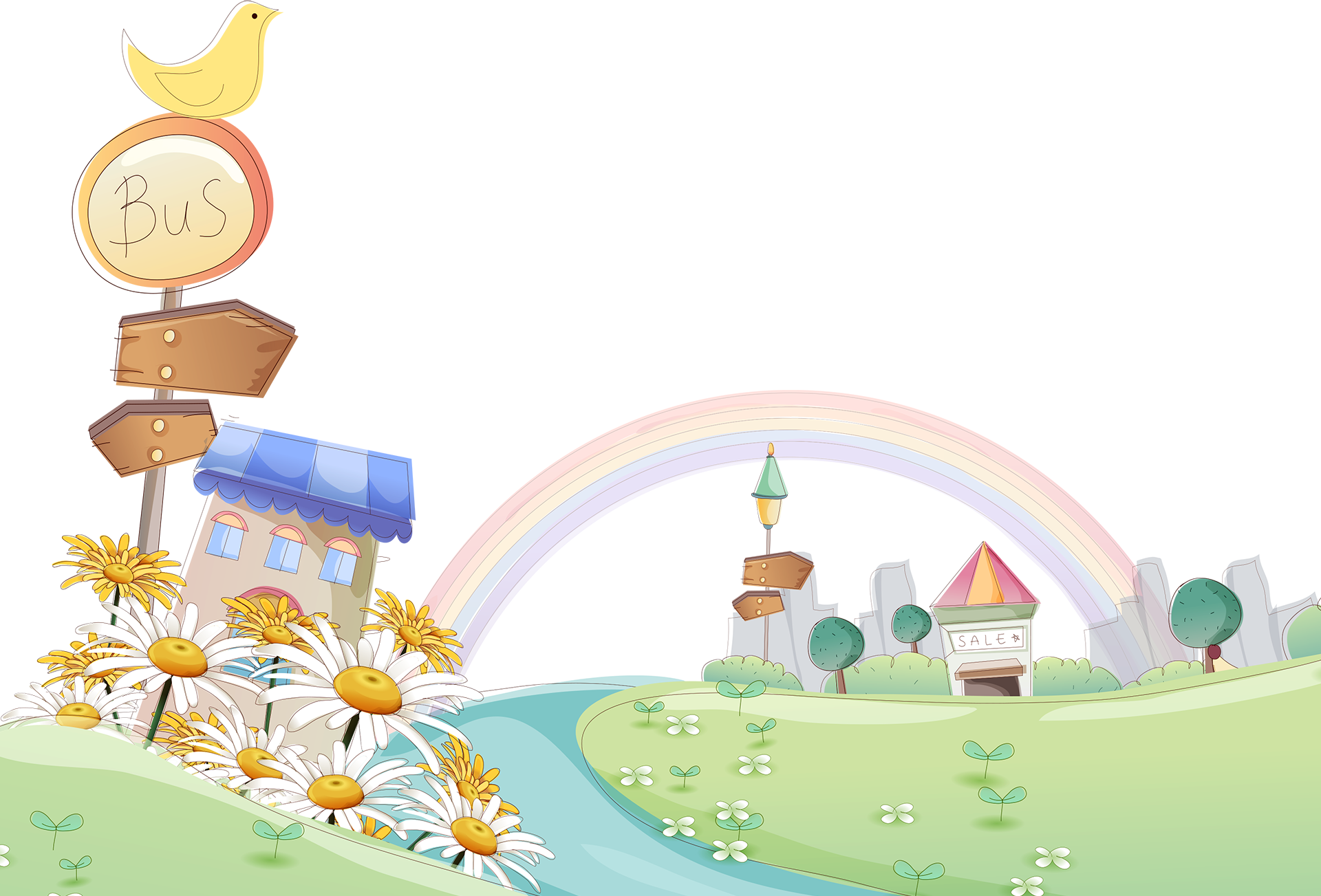 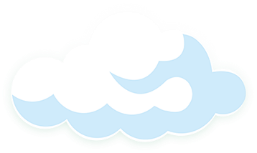 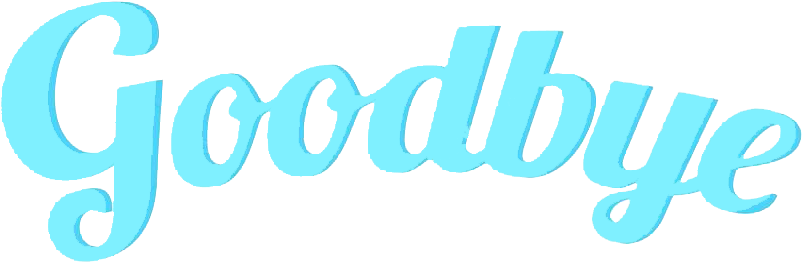 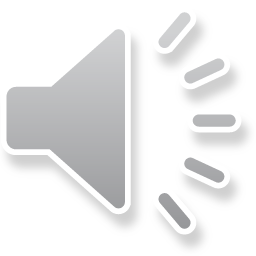 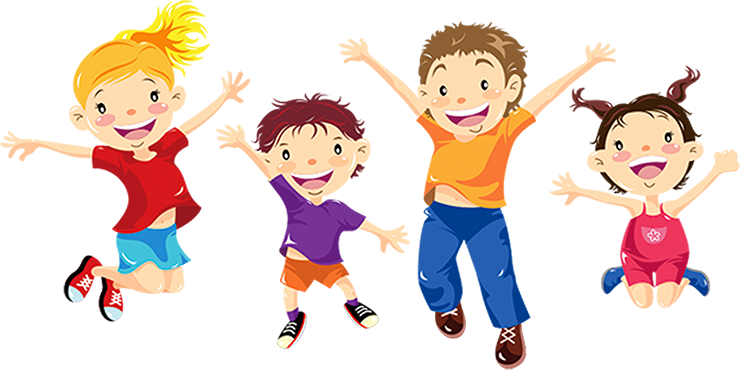 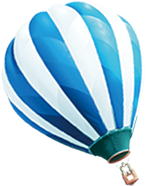 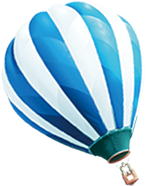